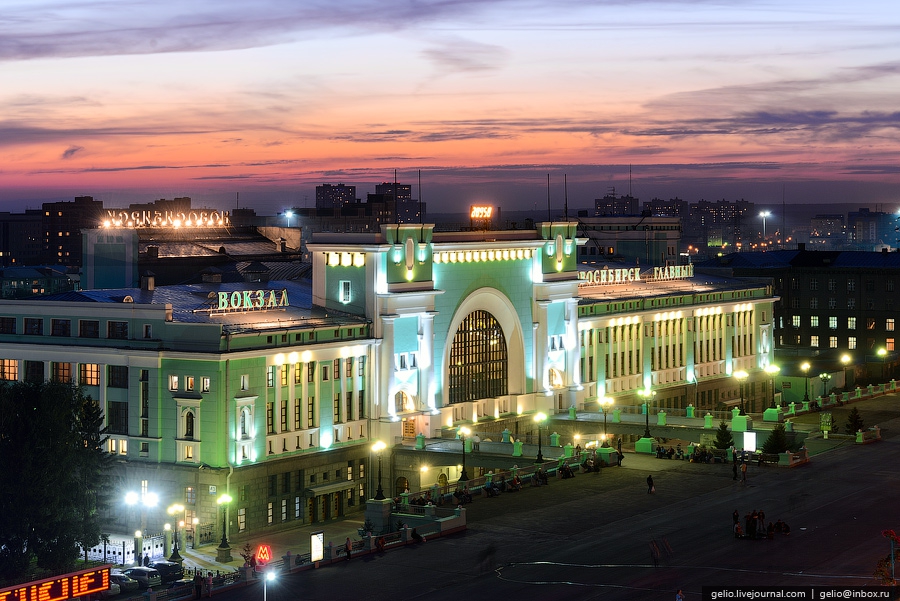 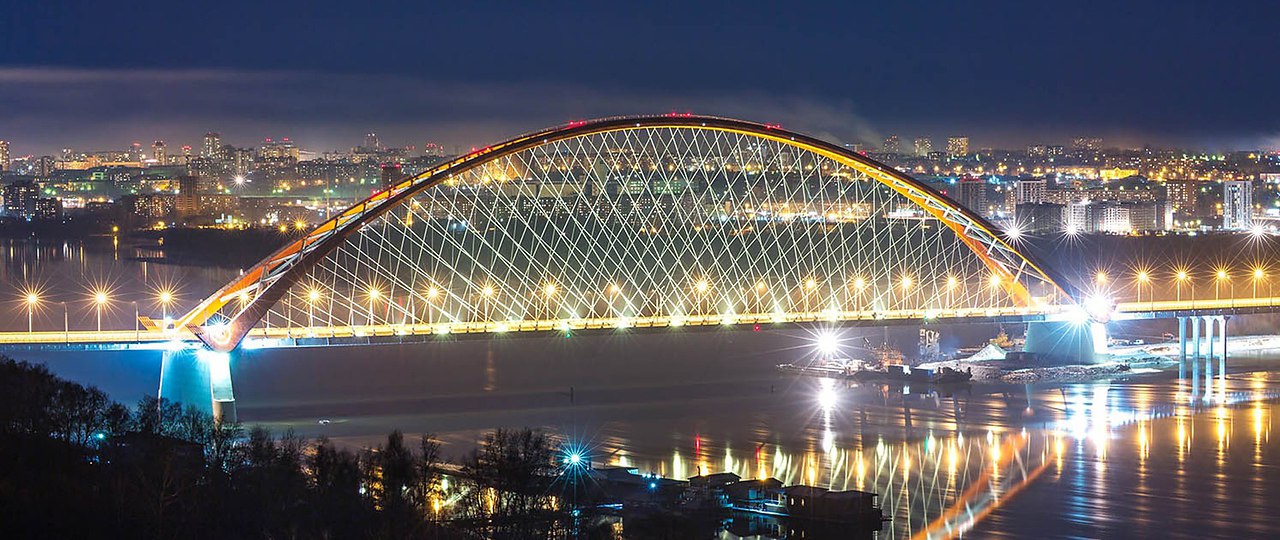 Неизвестные Достопримечательности Новосибирска
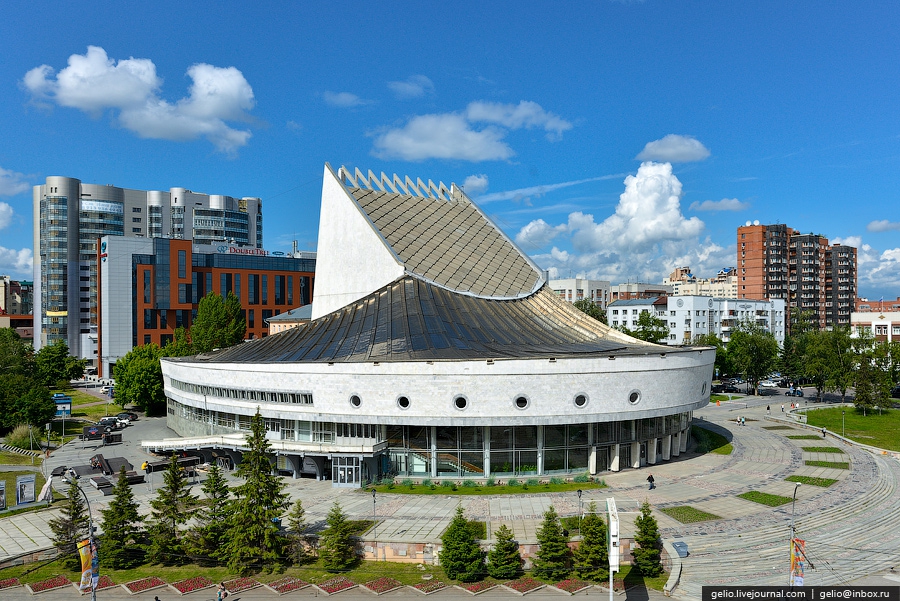 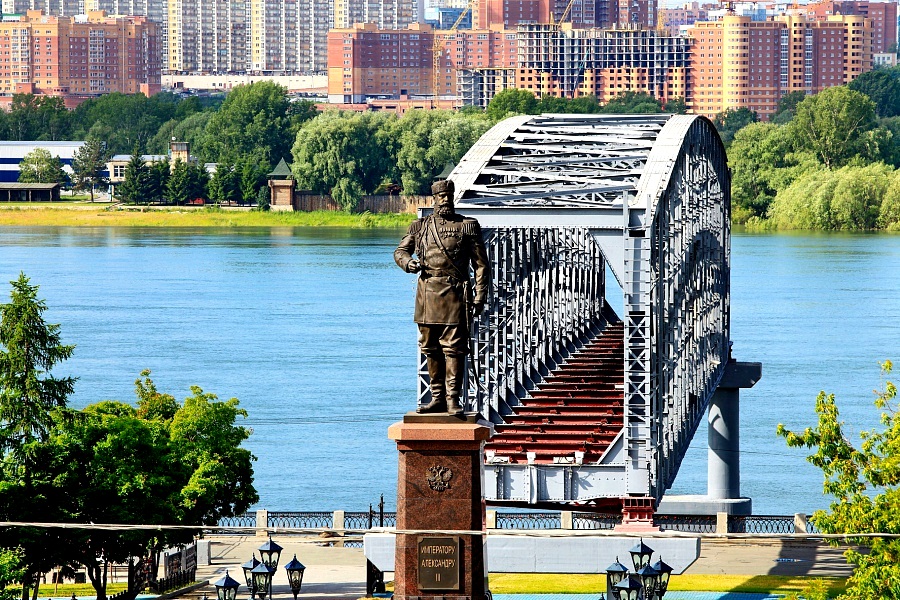 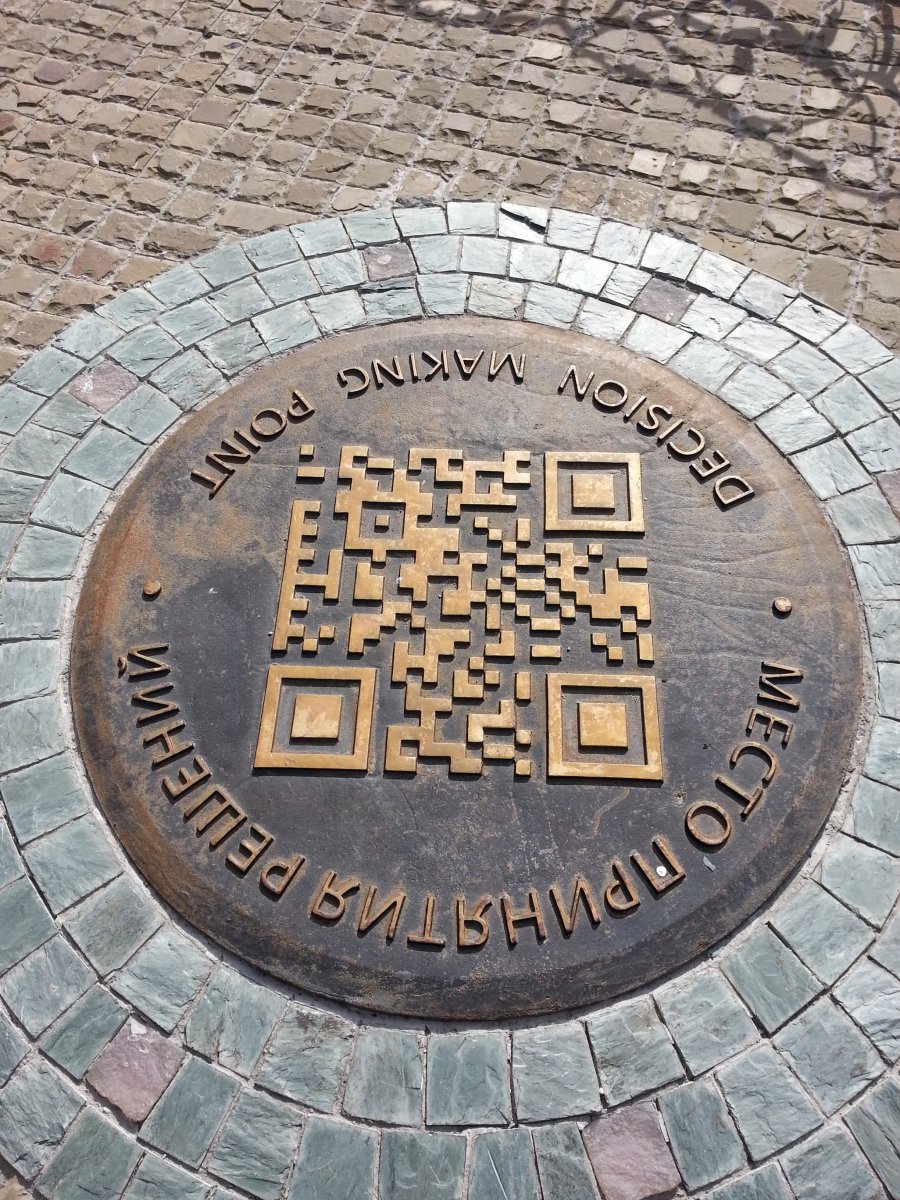 Скульптурная композиция
«Место принятия решений»
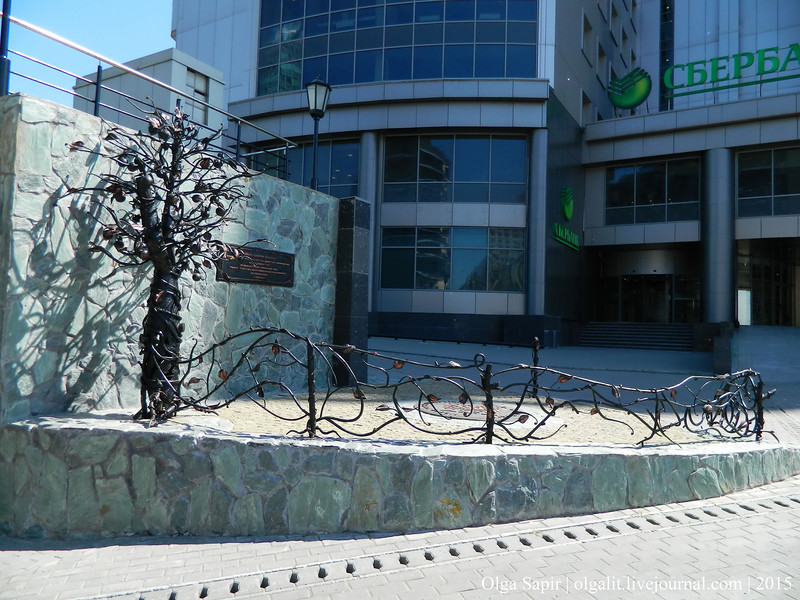 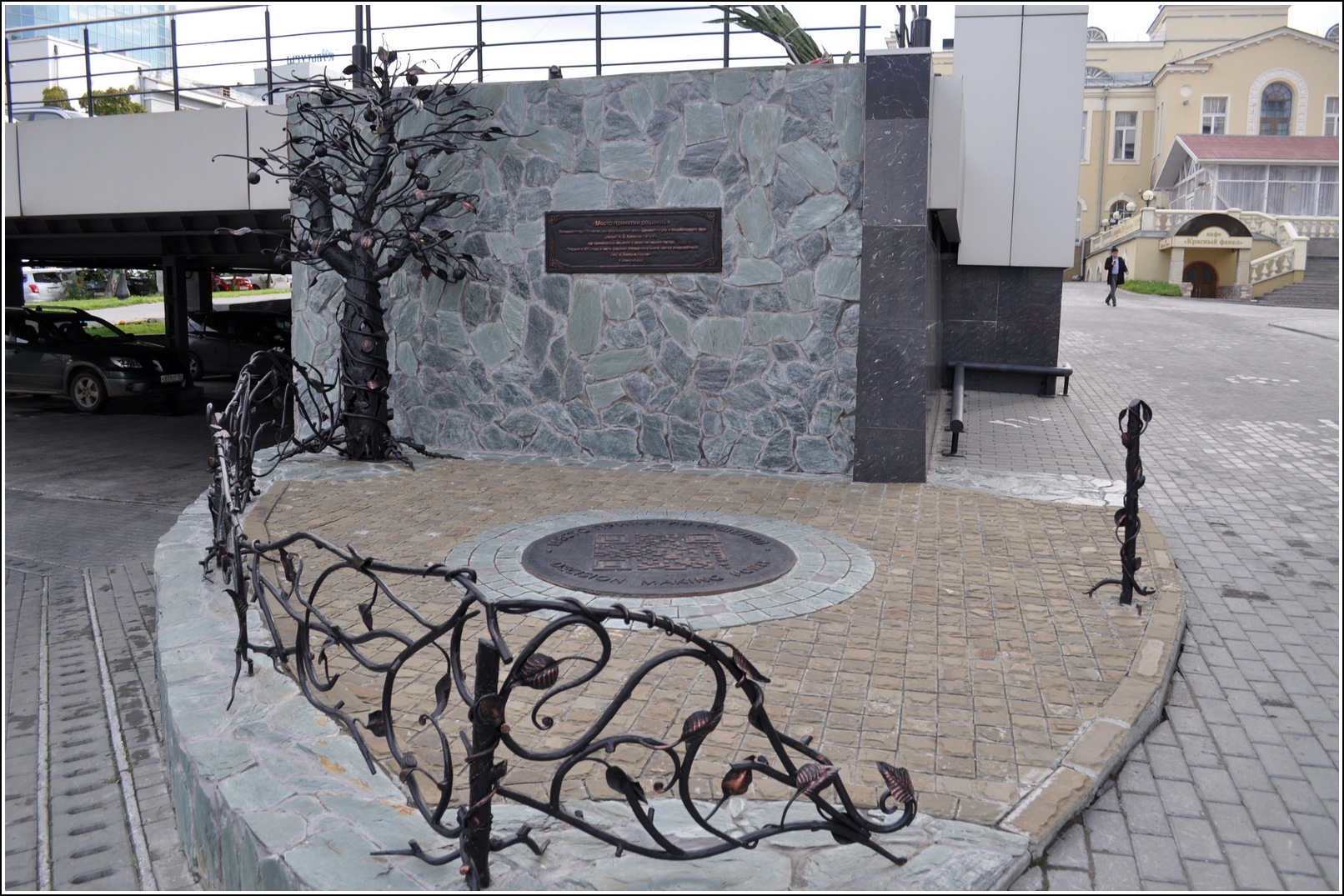 Памятник «Покупатель и продавец»
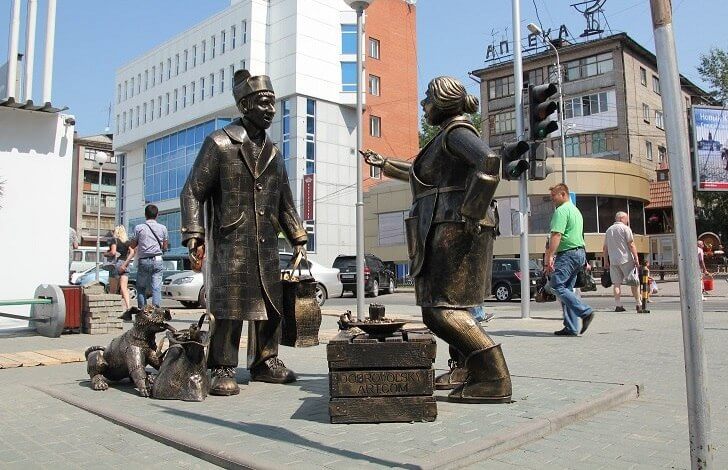 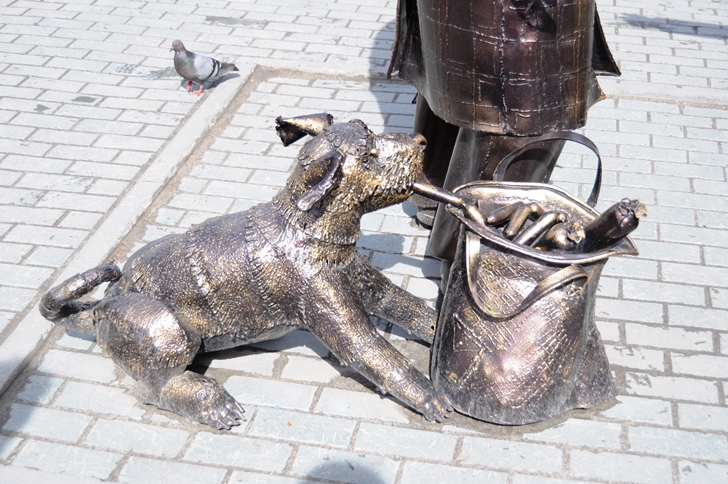 Памятник лабораторной мыши
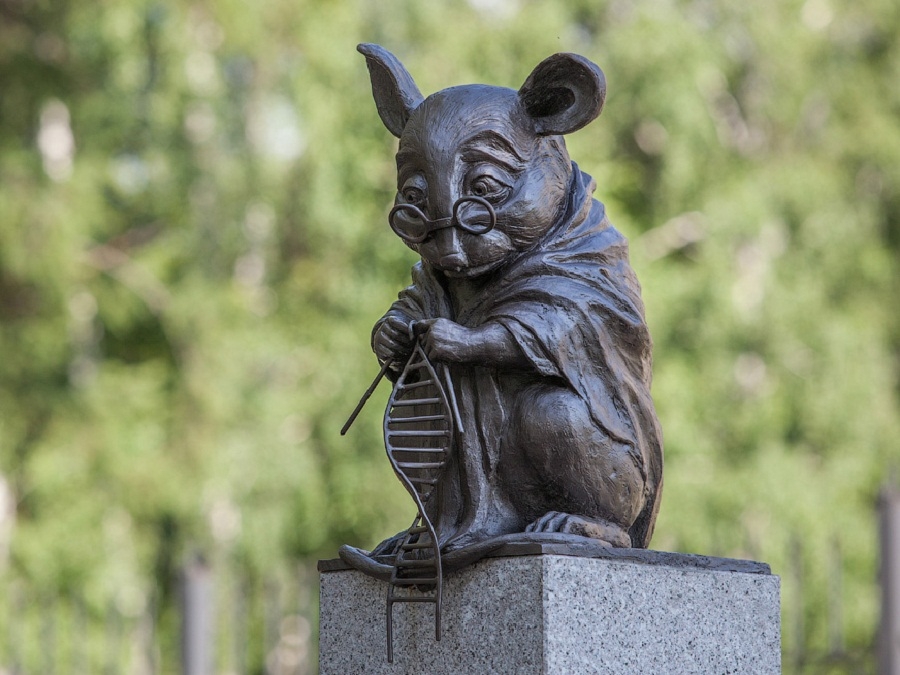 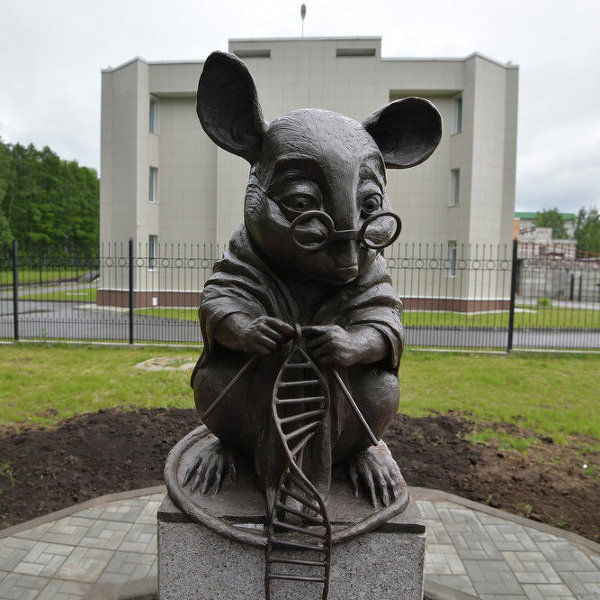 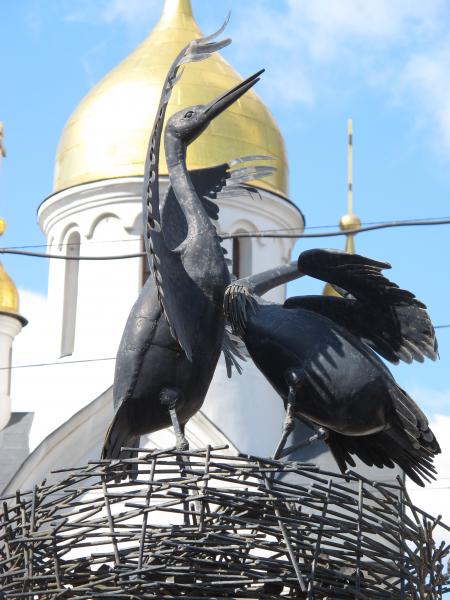 Памятник
«Счастье строится»
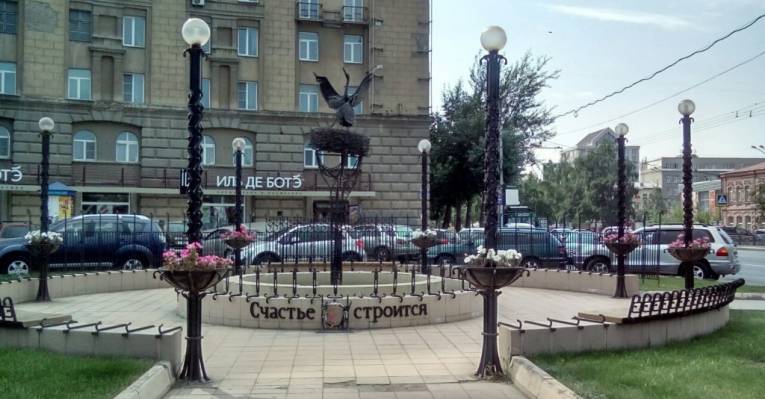 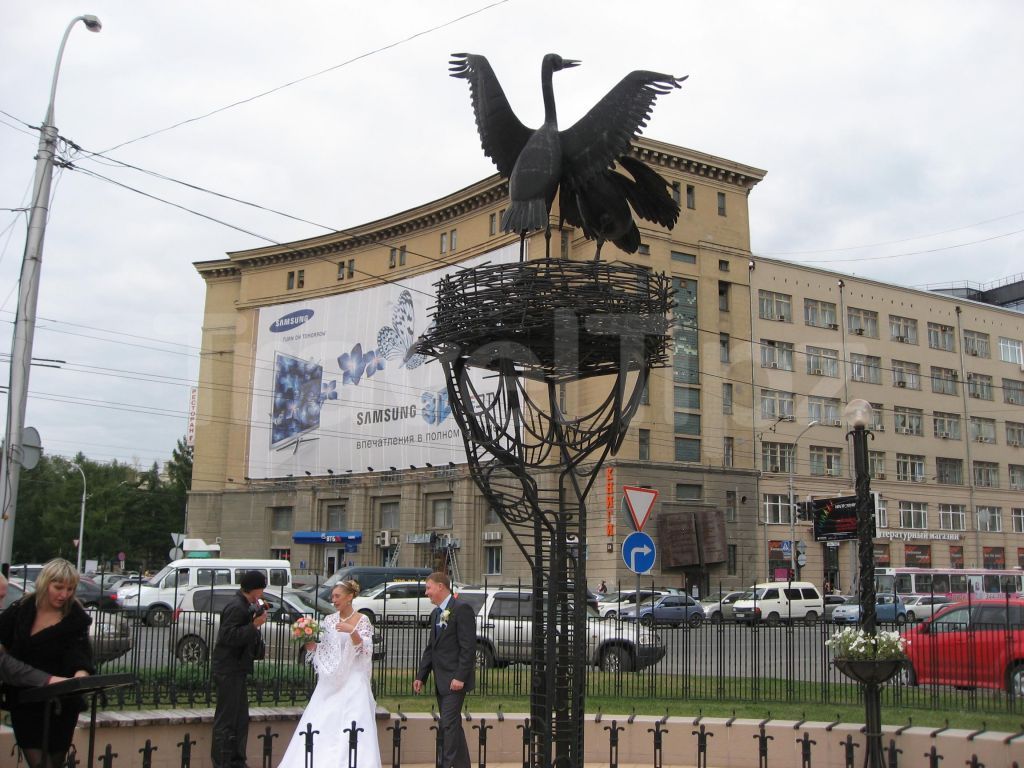 СПАСИБО ЗА ВНИМАНИЕ!!!
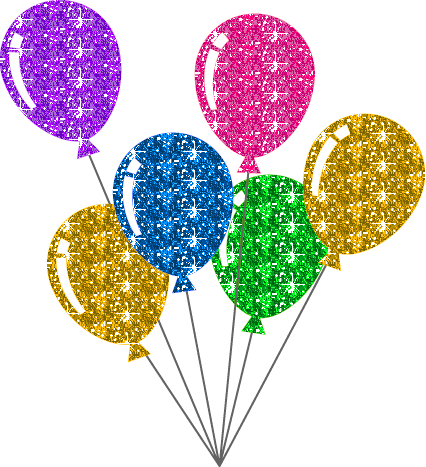 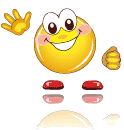